Association Law:Traps for the Unwary Chapter LeaderPaul E. Cooneypcooney@cooneylaw.comAER LIFT WebinarOctober 8, 2014
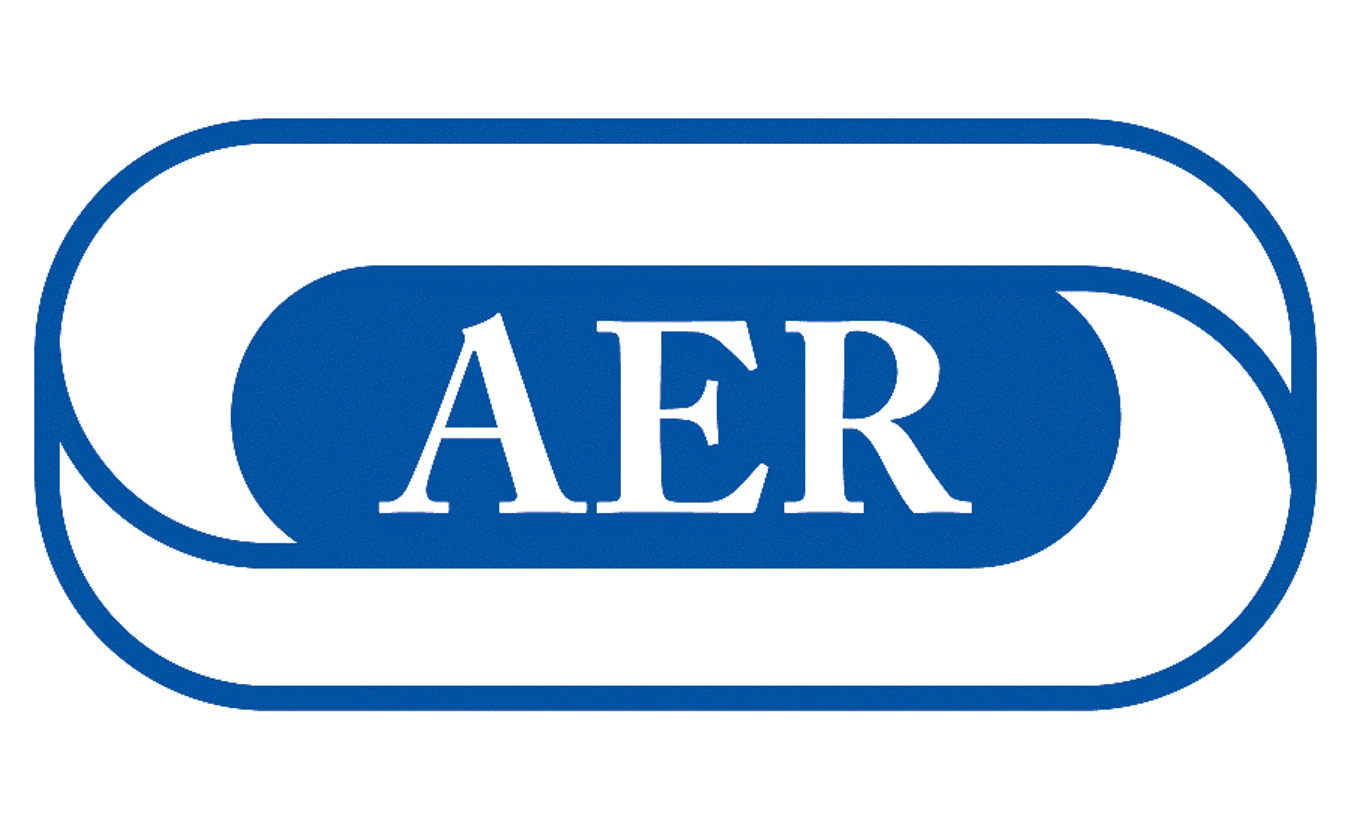 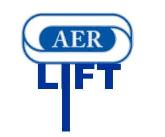 1
OVERVIEW
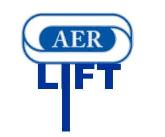 Group Exemption Issues
Form 990 Compliance Issues
Unrelated Business Income
Advocacy and Political Activities
Avoiding liability of chapter officers, directors and volunteers
2
501(c)(3) Basics
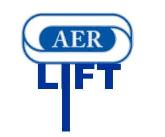 STATE LAW
For-Profit Corporations – generate profits for distribution to Shareholders
Nonprofit Corporations - generate profits to advance a mission; members vote but may not receive profits

FEDERAL LAW
Tax Exempt Organizations are (usually) nonprofit corporations that are not required to pay income tax
3
501(c)(3) Basics
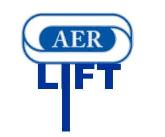 What is a 501(c)(3) organization?
Organized and operated exclusively 
For exempt purposes, including
religious, CHARITABLE, scientific, testing for public safety, literary, or educational purposes, to foster national or international amateur sports competition, or for the prevention of cruelty to children or animals
4
[Speaker Notes: TEST NOTES]
501(c)(3) Basics
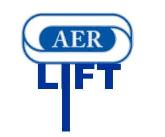 Where are exempt purposes stated?
Most officially - in IRS Form 1023
Corporate articles of incorporation
Mission/vision statements; strategic plans
Annual Form 990
AER 2012 - 
Briefly describe the organization's mission or most significant activities:
EDUCATION AND REHABILITATION OF THE BLIND AND VISUALLY IMPAIRED
5
[Speaker Notes: TEST NOTES]
501(c)(3) Basics
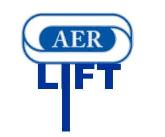 Advantages of Exempt Status, including–- 
Tax Exemption
Deductibility of Contributions
Eligible for Grants from Foundations
Preferential Postage Rates
6
501(c)(3) Basics
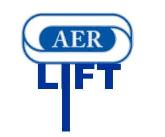 Burdens of Exemption – Inurement/Private Benefit
No “Private Inurement” - No part of the organization's net earnings may inure to the benefit of private shareholders or individuals. 
Private inurement is "likely to arise where the financial benefit represents a transfer of the organization's financial resources to an individual solely by virtue of the individual's relationship with the organization.
7
501(c)(3) Basics
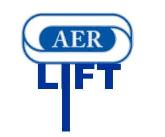 Burdens of Exemption – Inurement/Private Benefit
No Private Benefit – Exempt organization must engage primarily in activities which accomplish one or more exempt purposes. An organization will not be so regarded if more than an insubstantial part of its activities is not in furtherance of an exempt purpose.
8
501(c)(3) Basics
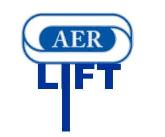 Burdens of Exempt Status
Limitations on Political Activities
The organization will not, as a substantial part of its activities, attempt to influence legislation (unless it elects to come under the provisions allowing certain lobbying expenditures)
The organization will not participate to any extent in a political campaign for or against any candidate for public office.
9
501(c)(3) Basics
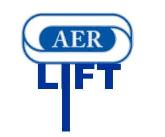 Burdens of Exempt Status

Annual Filing of Form 990 Information Return
Advise IRS of changes to charitable purposes/mission in Form 990
Pay Income tax for income from activities not related to mission (Unrelated Business Income Tax – UBIT)
10
501(c)(3) Basics
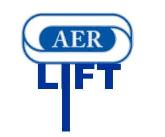 How to obtain 501(c)(3) Status
Generally – Submit Form 1023 (26 pages) to IRS
Filing Fee of $400 - $850
Await recognition by IRS
11
Group Exemption Compliance
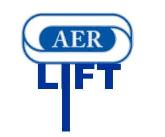 What’s a Group Exemption? Simplified Route to Tax-Exempt Status for--
Network of Affiliated Organizations
CENTRAL ORGANIZATION
SUBORDINATE ORGANIZATIONS
Where “Central” organization serves as agent for IRS with “Subordinates”
12
Group Exemption Compliance
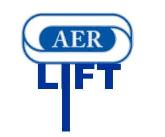 History/Context 
First Official Group Exemption in March, 1940
Currently 4300 Group Exemptions
Over 500,000 Subordinate organizations
13
Group Exemption Compliance
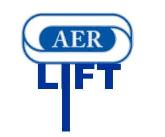 Advantages:
Less burden and expense for Subordinate Organizations 
Reduced administrative burden on IRS
14
Group Exemption Compliance
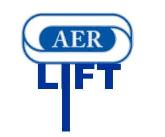 Disdvantages:
Subordinate organizations not on any IRS published list for donors to verify
Unclear oversight/compliance by subordinates
Little transparency and accountability and compliance with 501(c)(3) rules
15
Group Exemption Compliance
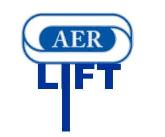 How to Obtain Group Exemption
Revenue Procedure 80-27 (1980)
Application by exempt org to IRS seeking group exemption, including—
Written authorization from Subordinates
Uniform governing instruments -establishing “general supervision or control”
Issuance of Group Exemption Number
16
Group Exemption Compliance
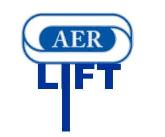 Ongoing Compliance
Central Organization files list of Subordinates 
Central Organization AND Each Subordinate files Form 990
17
Group Exemption Compliance
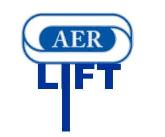 Pending Developments
High noncompliance by Subordinate Organizations - Form 990
Advisory Committee Study – 2011
IRS “Compliance Check – 2012
18
Group Exemption Compliance
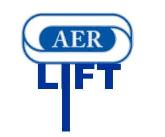 Significant tightening virtually certain – likely focus on “general supervision and control”
Pace of Group Exemption Reform possibly slowed by recent furor concerning the political dimension re political (c)(4)’s
19
Group Exemption Compliance
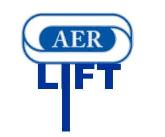 General Supervision and Control
IRS expectations not well defined
Not well implemented by Central Organizations
Advisory Committee made detailed suggestions of policy options
20
Group Exemption Compliance
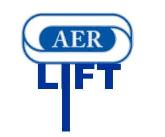 Possible Control Mechanisms -1
The central organization appoints a board observer for the subordinate organization.
The central organization has ownership rights over the property (including rights to the name or logo) of each subordinate organization
21
Group Exemption Compliance
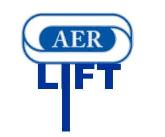 Possible Control Mechanisms - 2
Each subordinate organization has substantially similar articles, bylaws and/or corporate policies
The articles and bylaws of each subordinate organization must be approved by the central organization
22
Group Exemption Compliance
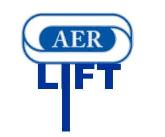 Possible Control Mechanisms -3
Each subordinate must file reports with its central organization at least annually re: governance, operations and finances.
Each subordinate required to provide its central organization with a copy of its Form 990
23
Group Exemption Compliance
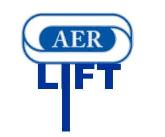 Possible Control Mechanisms -4
Each subordinate provides copy of the subordinate organization’s annual financial statements
The central organization has audit rights over each subordinate finance and operations
24
Group Exemption Compliance
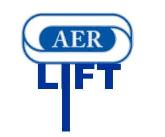 Possible Control Mechanisms -5
Significant funding is provided to/from the central organization from/to the subordinates
Each subordinate have whistleblower policy, with central organization as  recipient of complaints
25
Group Exemption Compliance
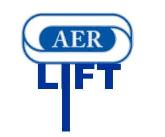 Possible Control Mechanisms - 6
Each subordinate must provide organization documents to central organization
Each subordinate must notify the central organization if the IRS or other governmental authority audits the subordinate
26
Group Exemption Compliance
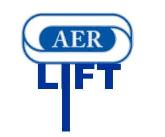 Possible Control Mechanisms -7
Each subordinate must notify the central if the subordinate receives a notice from the IRS or other governmental authority
27
Group Exemption Compliance
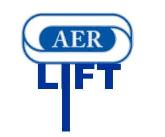 Possible Suggestions for AER
Compile and review all key historical documentation with IRS and between AER and Chapters
Compile entity information concerning chapters
28
Group Exemption Compliance
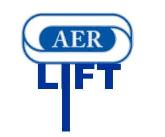 Possible Suggestions for AER
Update Affiliation Agreement and Template Chapter Documents
Develop and implement reasonable reporting of organizational, operational and financial information of chapters
29
Group Exemption Compliance
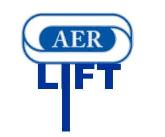 Possible Suggestions for AER
Consider Filing Group 990 by AER for Chapters
Consolidate chapters under a smaller number of incorporated subordinates so that all chapters have corporate shelter; streamline oversight
30
Form 990 Issues
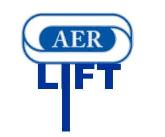 Annual Form 990 due for AER and each Chapter
Some Chapters likely to qualify for one of the expedited forms
Form 990N [“e-postcard”] (Gross Receipts $50K or less); or 
Form 990 EZ [“short form”](Gross receipts of $200K or less and total assets less than $500K
31
Form 990 Issues
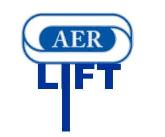 IRS-encouraged governance polices
Whistleblower
Conflict of Interest
Document Retention/Destruction
32
Form 990 Issues
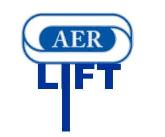 Whistleblower Policy
A whistleblower policy encourages staff and volunteers to come forward with credible information on illegal practices or violations of adopted policies of the organization, specifies that the organization will protect the individual from retaliation, and identifies those staff or board members or outside parties to whom such information can be reported.
33
Form 990 Issues
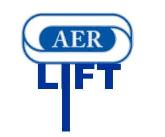 Document Retention/Destruction Policy
Document retention and destruction policy identifies the record retention responsibilities of staff, volunteers, board members, and outsiders for maintaining and documenting the storage and destruction of the organization's documents and records.
34
Form 990 Issues
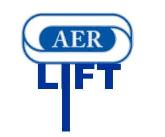 Conflict of Interest Policy 
Conflict of interest policy defines conflicts of interest, identifies the classes of individuals within the organization covered by the policy, facilitates disclosure of information that can help identify conflicts of interest, and specifies procedures to be followed in managing conflicts of interest.  Focus is on when a person in a position of authority over an organization can benefit financially from a decision he or she could make.
35
Unrelated Business Income
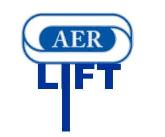 An exempt organization is not taxed on its income from an activity substantially related to the charitable, educational, or other purpose that is the basis for the organization’s exemption.
“Unrelated business taxable income” is the gross income derived by any organization from any unrelated trade or business regularly carried on by it, less any allowable deductions which are directly connected with the carrying on of such trade or business.
36
Unrelated Business Income
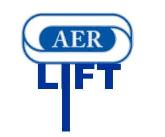 Common for Associations is 
Advertising
Sponsorship revenue
“Qualified Sponsorship Payments” – likely area of Congressional attention/limitation
Income from unrelated, ancillary business activities
AER – Reported $33,000 of UBI revenue in 2012.
If Gross UBI exceeds $1,000, Form 990-T must be filed and UBIT paid
Corporate tax rates apply to UBTI
37
Political Involvment
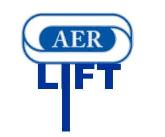 Political Campaign Activities.  
All 501(c)(3) organizations are absolutely prohibited from directly or indirectly participating in, or intervening in, any political campaign on behalf of (or in opposition to) any candidate for elective public office. 
Contributions to political campaign funds or public statements of position (verbal or written) made on behalf of the organization in favor of or in opposition to any candidate for public office clearly violate the prohibition.
38
Political Involvment
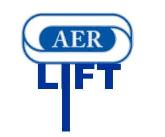 Political Campaign Activities.  
Voter education activities (including presenting public forums and publishing voter education guides) conducted in a non-partisan manner do not constitute prohibited political campaign activity. 
Other activities intended to encourage people to participate in the electoral process, such as voter registration and get-out-the-vote drives.
39
Political Involvment
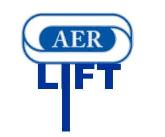 Lobbying Activities.  Lobbying is any attempt to influence legislation by:
Stating a position on specific legislation to legislators or other government employees who participate in the formulation of legislation (known as direct lobbying); or 
Urging your members or the general public to contact their legislators with a position on specific legislation (a "call to action") (known as grassroots lobbying).
40
Political Involvment
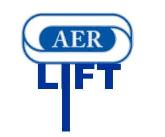 Lobbying Activities. How much lobbying can a public charity do?
Substantial Part test.  Public charities may engage in a limited amount of legislative lobbying under the "substantial part" test. The IRS evaluates the "substantial part" test on the basis of the facts and circumstances, such as the time (by both paid and volunteer workers) and the expenditures devoted to lobbying by the organization.
Expenditure test. Simpler, more objective; Available if organization exercises 501(h) election.
41
Mitigating Potential Liability
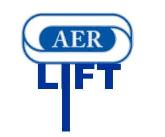 Possible Bases for Liability
Federal income tax and penalties
Contractual liability – e.g., hotel contracts
Tort liability – e.g., commercial complaints, injuries at conferences
Privacy Law/Data Breach
42
Mitigating Potential Liability
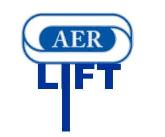 Mitigation strategy -1
Corporate structure – limited liability
Avoid personal liability by adequate capitalization, operating in corporate name consistently and observing corporate formalities and process
Business judgment rule: legal principle that makes officers and directors immune from liability to the corporation for corporate transactions that are within their authority and when the transactions were made in good faith
43
Mitigating Potential Liability
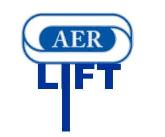 Mitigation strategy -2
Observe corporate formalities – for example:
Effective oversight of board of directors
Comply with bylaws
Committee activities in compliance with bylaws and corporate charter
Rotation of members
Liability Insurance
Legal compliance and risk management
44
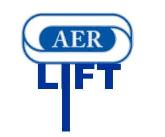 QUESTIONS?
45
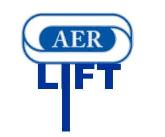 THANK YOU!
46